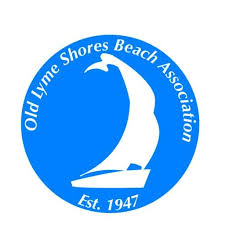 Old Lyme Shores Beach Association
Annual Spring Meeting

Saturday, June 15, 2024 – 10:00 am
Old Lyme Middle School Auditorium
1
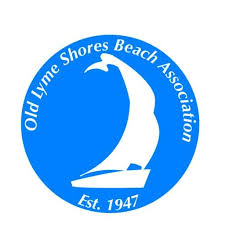 Agenda
• 	Welcome and Pledge of Allegiance 
•	Introductions
•	Friends We Have Lost
•	2023-2024 Budget v. Actuals
•	2024-2025 Budget and Mill Rate — VOTE
•	Nominating Committee
		Officers – VOTE
		BOG – VOTE
		Appointments by BOG – Committees; WPCA
• Committee Reports
		Beach
		Communications
		Infrastructure
		Security
		Recreation
		Entertainment
		Other
•WPCA Sewer Project Update
•Public Comments
•Adjournment
2
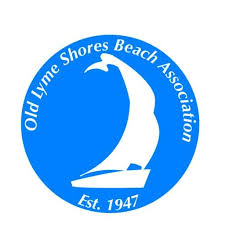 Friends We Have Lost
Thomas Barry
Mark Condon
Stasia DeMichele
Gregory F. Dowling
Robert Duffy 
Noreen Fiddler
Jerry Grady 
Jane Graml




Lillian Jones
John Leonardi
James McCauley
Patricia Mozelak
Joan O'Brien
Richard Roman
David Wheeler
Michael Wheeler
3
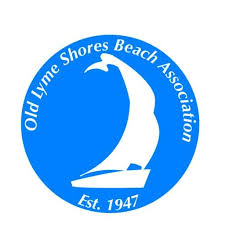 Resident Comments3 Minutes per Resident
4
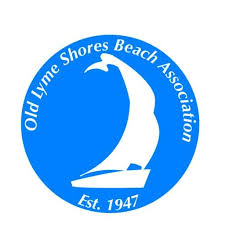 Financials
5
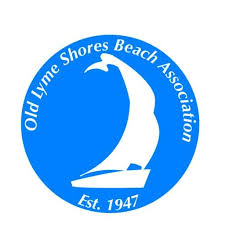 Treasurer’s Report
6
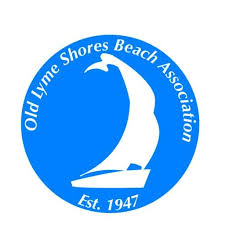 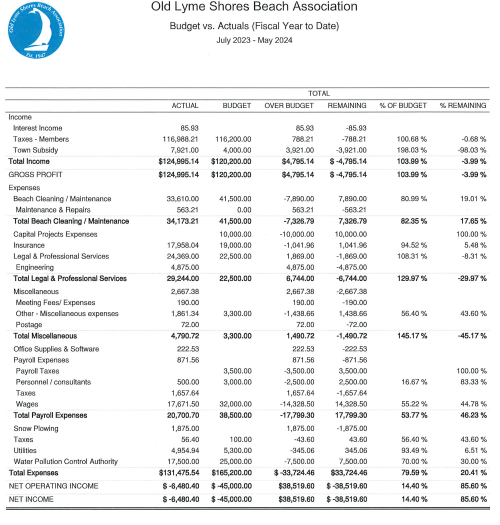 7
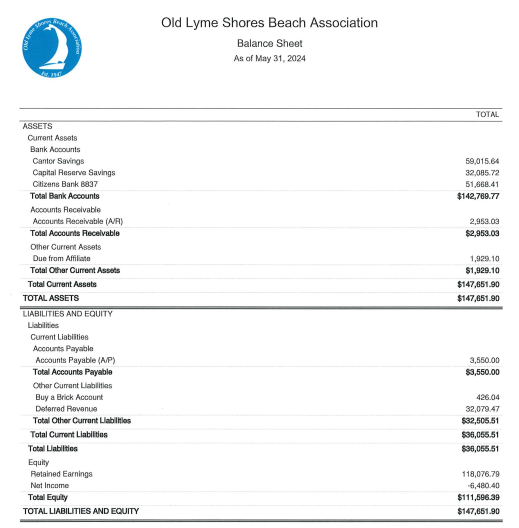 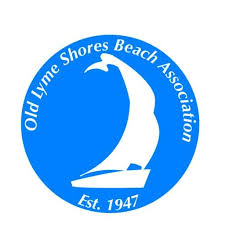 8
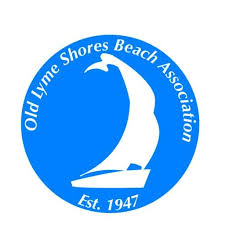 High-Yield Interest Rate for OLS Following 3-20-2024 BOG Vote
9
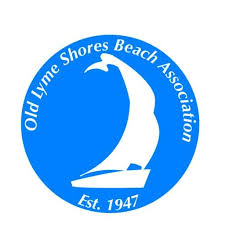 How Should Our Budget Be Funded?
$90,000 depleted from savings in recent years:  From about $150,000 in June 2018 to about $60,000 as of July 1, 2024 

$90,000 used to fund several annual budgets, which kept mill rate and taxes artificially low:  this money could have been used for infrastructure repairs and replacements, and to build a proper capital reserve fund

Funding from savings is not sustainable; better fiscal management is  100% from revenue
10
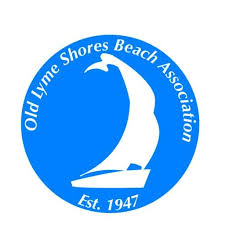 What Are the Most Significant Costs in Our Budget?
•	$45,000 for maintaining the beach, including beach cleaning, sand movement and removal, storm clean up.
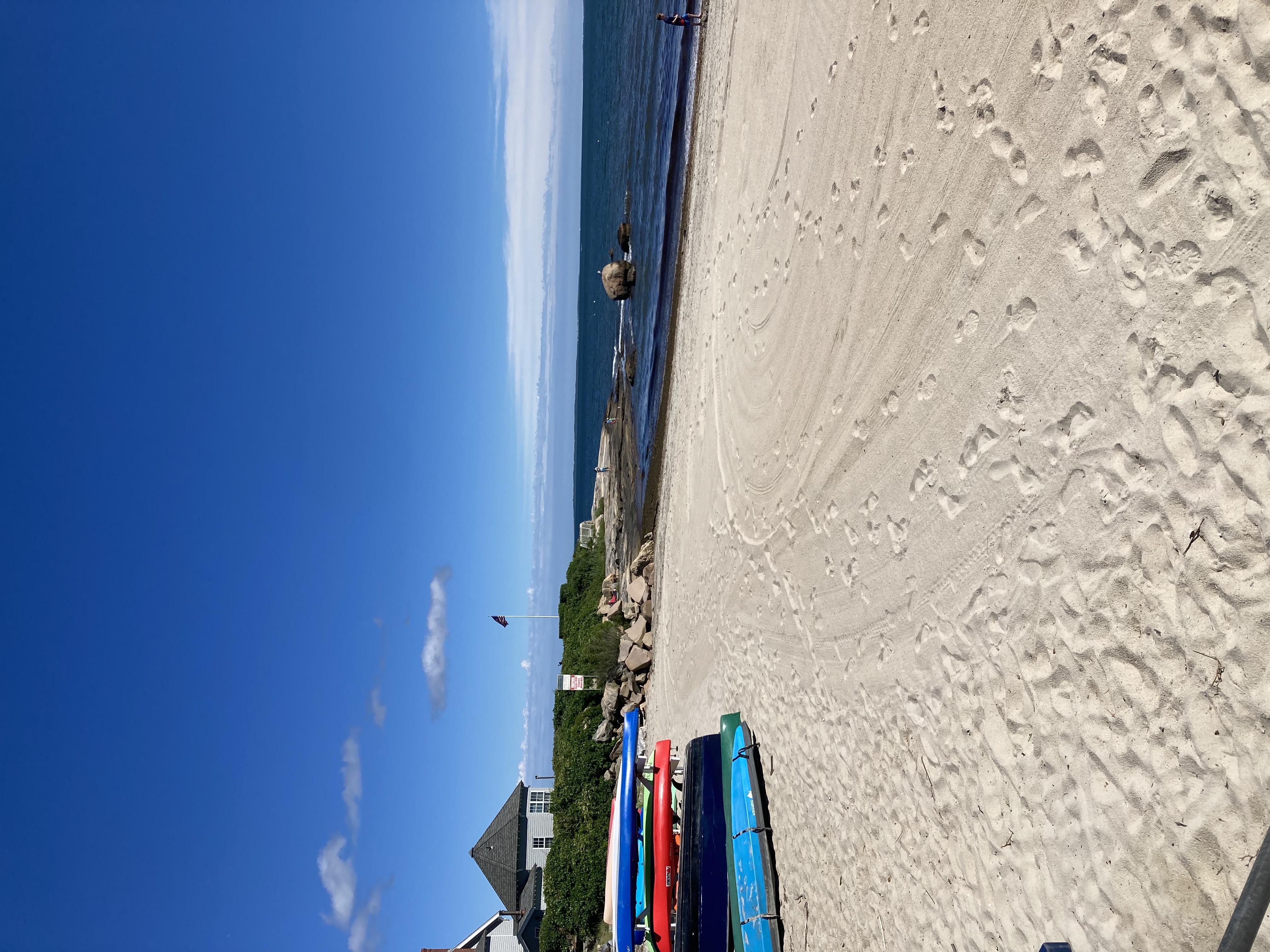 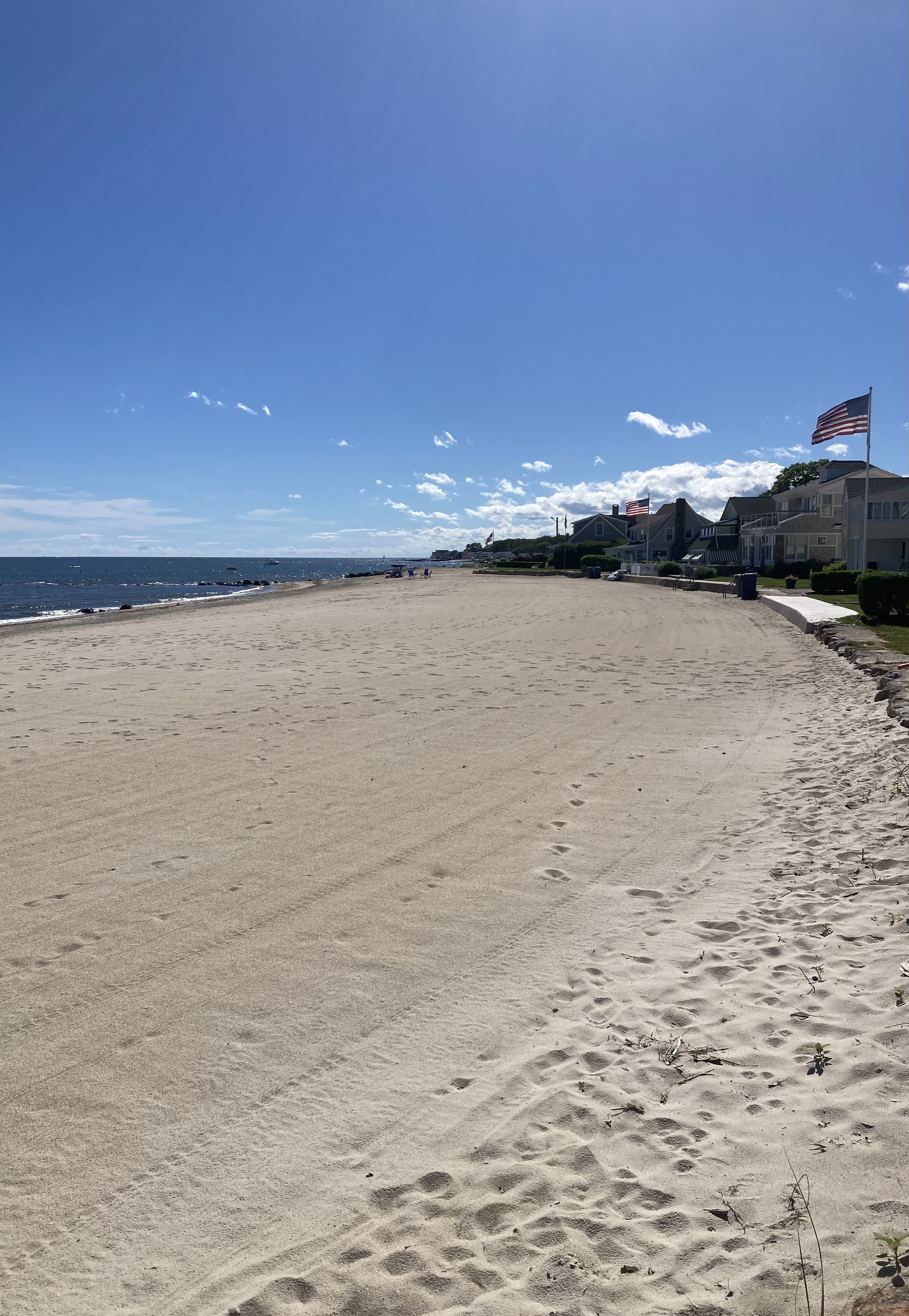 11
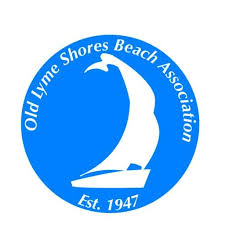 What Are the Most Significant Costs in Our Budget?
$32,500 for Water Pollution Control Authority (WPCA)
12
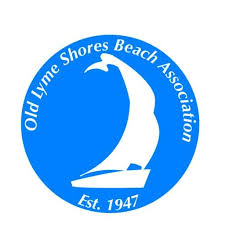 WPCA Budget Summary
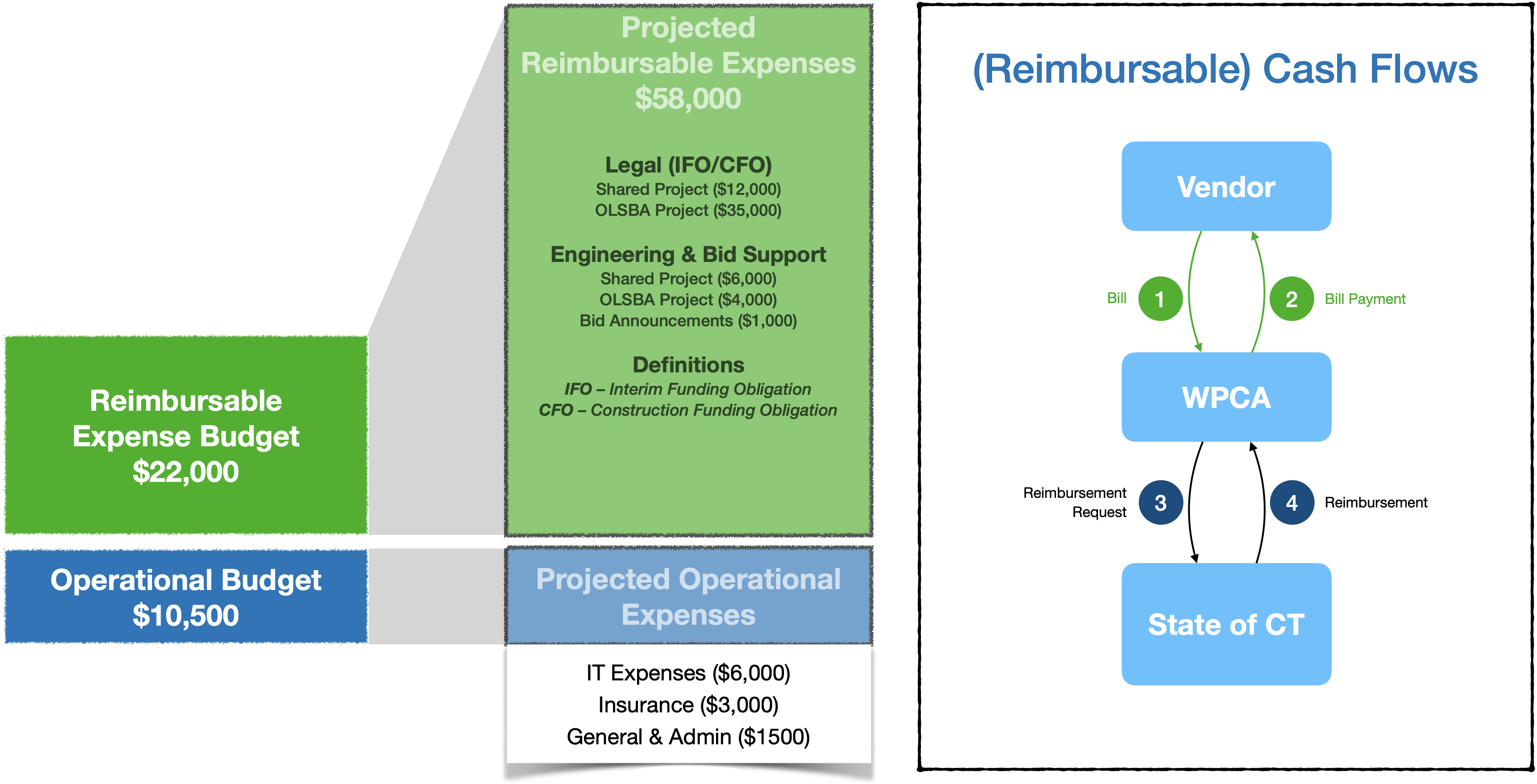 Summary:
Spending Plan:	$10,500 / $55 per EDU
Liquidity Facility:	$22,000 / $115 per EDU
Total Allocation:	$32,500
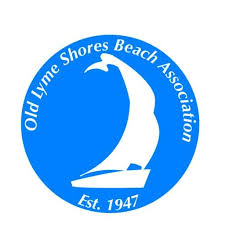 What Are the Most Significant Costs in Our Budget?
$15,000 for Capital Projects/Expenditures - Capital assets passed their useful life years ago.  REPAIR AND REPLACE MOST SERIOUSLY FAILED AND FAILING ASSETS THIS YEAR AND NEXT; ESTABLISH AND FOLLOW ROLLING 10-YEAR CAPITAL ASSETS PLAN WHICH WILL RESULT IN KEEPING OUR ASSETS IN GOOD TO EXCELLENT CONDITION, AT A LOWER ANNUAL COST STARTING IN YEAR THREE
$10,000 for the “Annual Capital Reserve” - May 22, 2024 BOG vote budget must include $10,000 each year to build the Capital Reserve Fund
Capital Reserve Fund for replacement or acquisition of capital assets, and expenses or losses that could not have been reasonably foreseen (e.g., as a result of a hurricane or lightning strike)

Capital Reserve Account – currently about $31,000
14
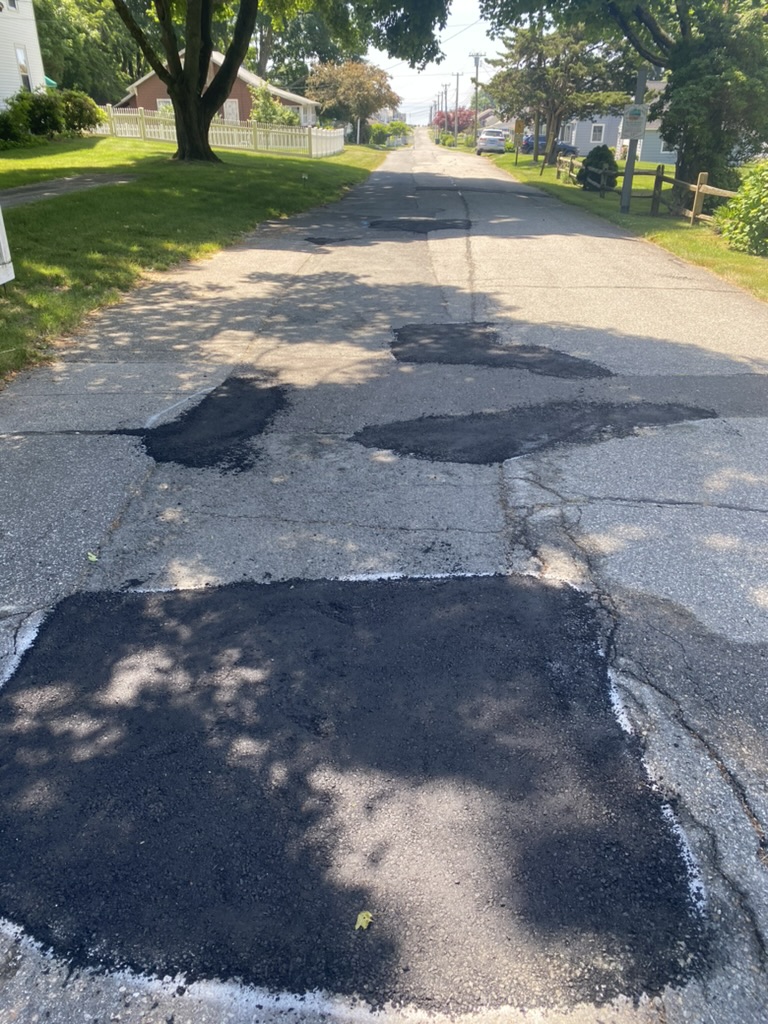 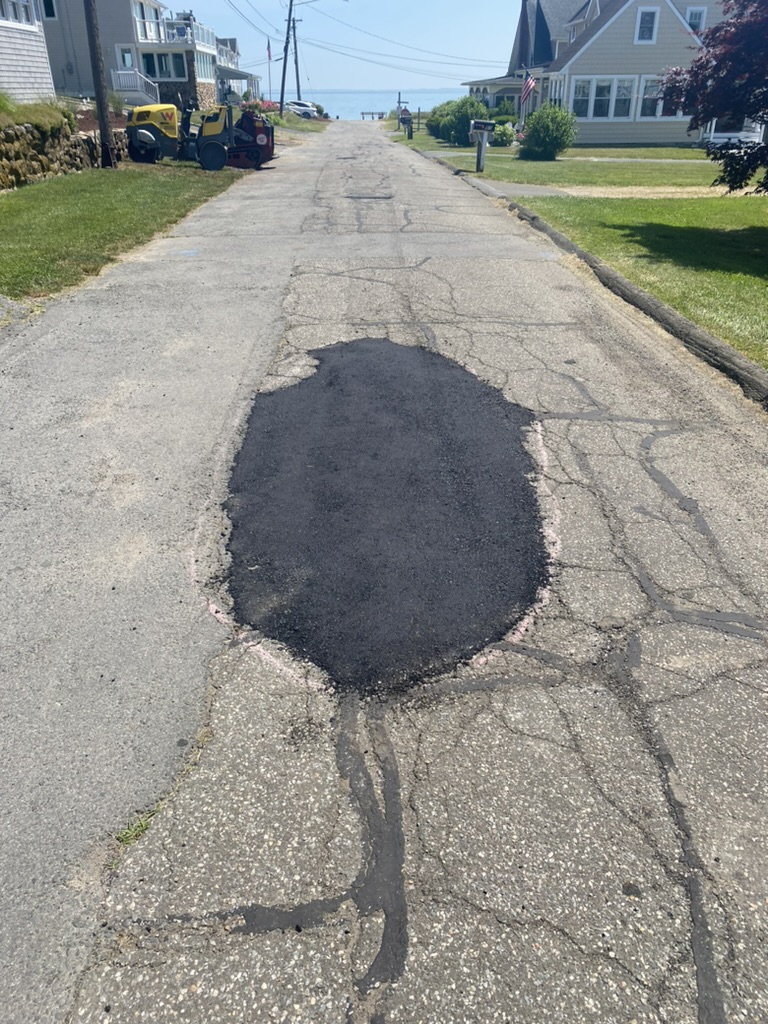 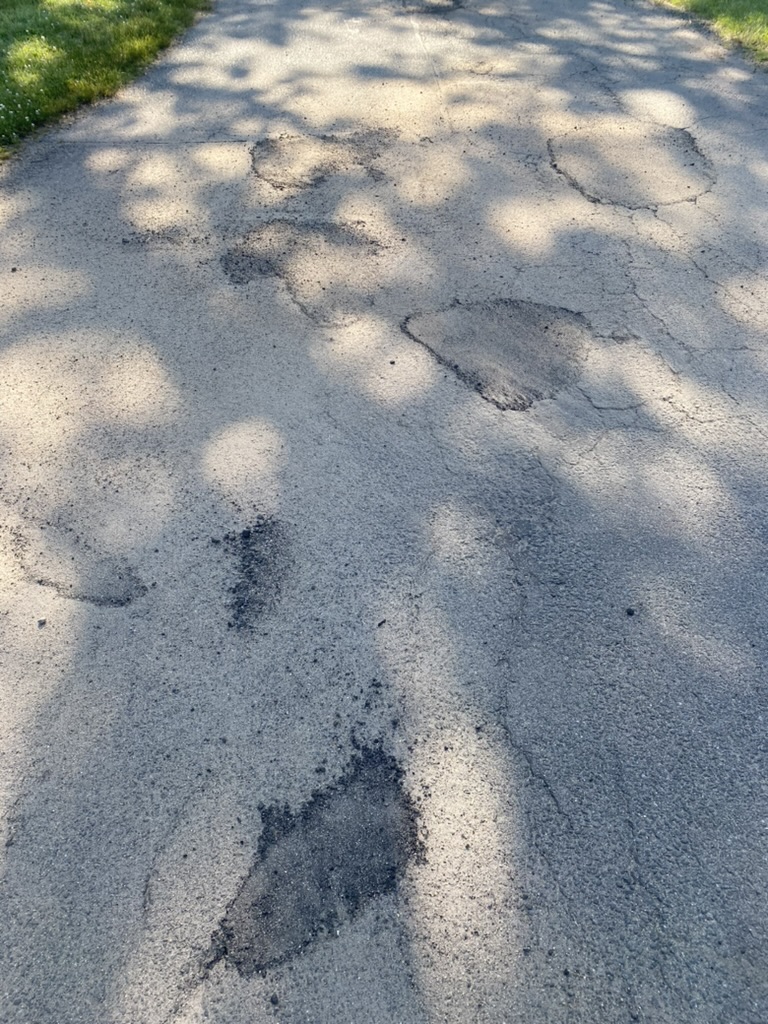 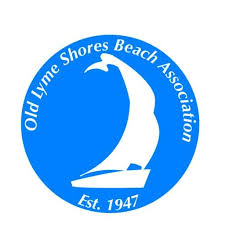 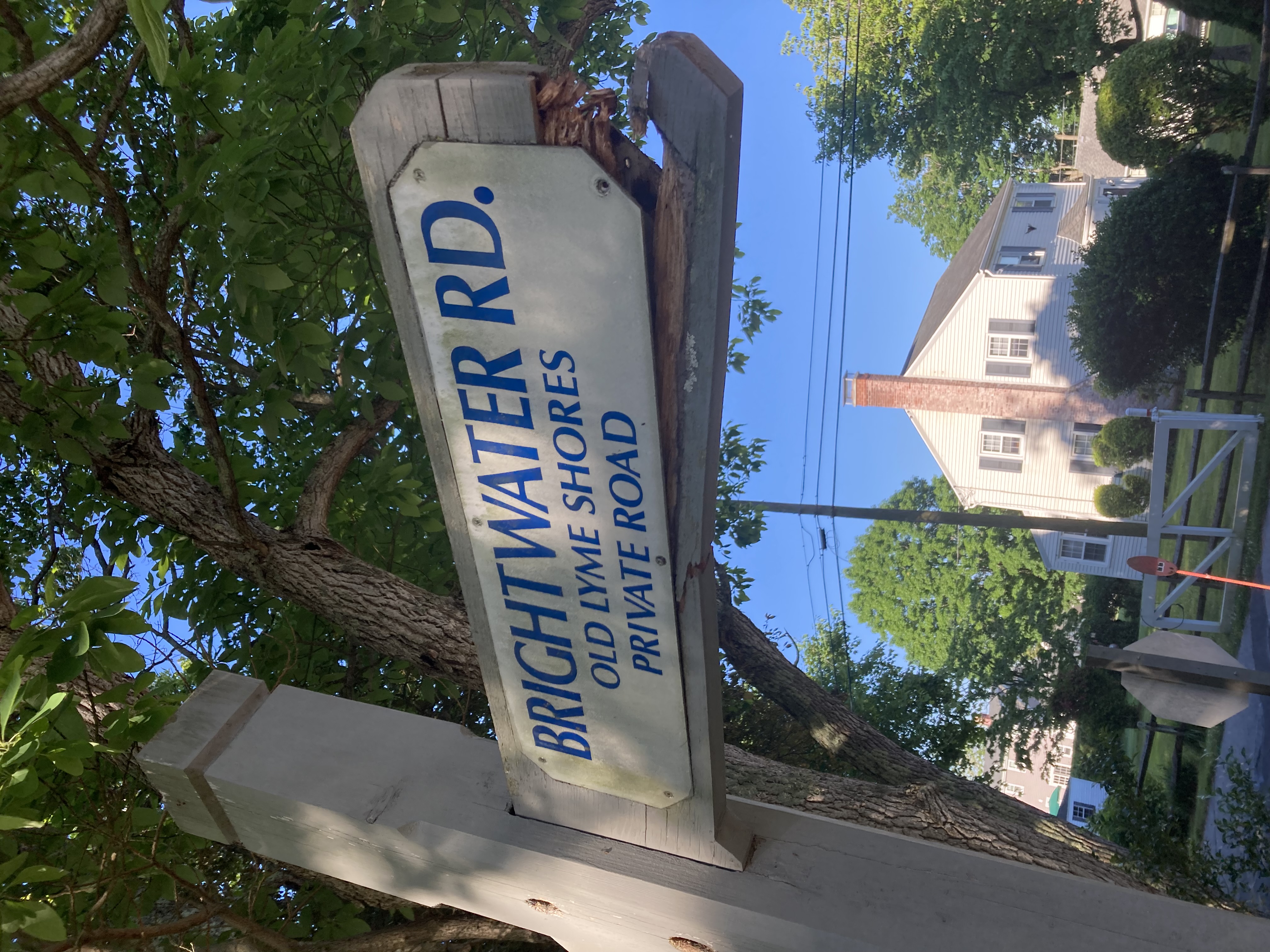 16
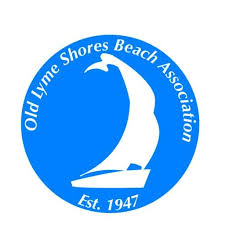 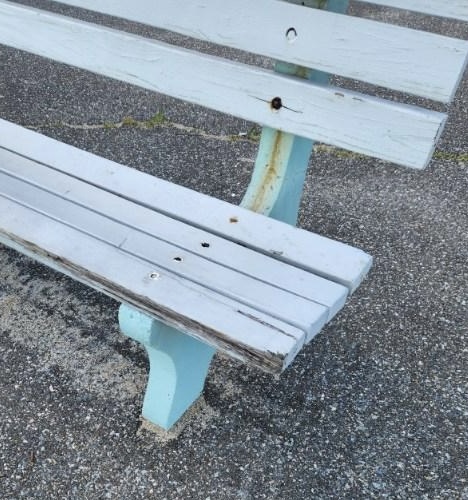 17
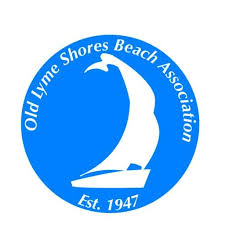 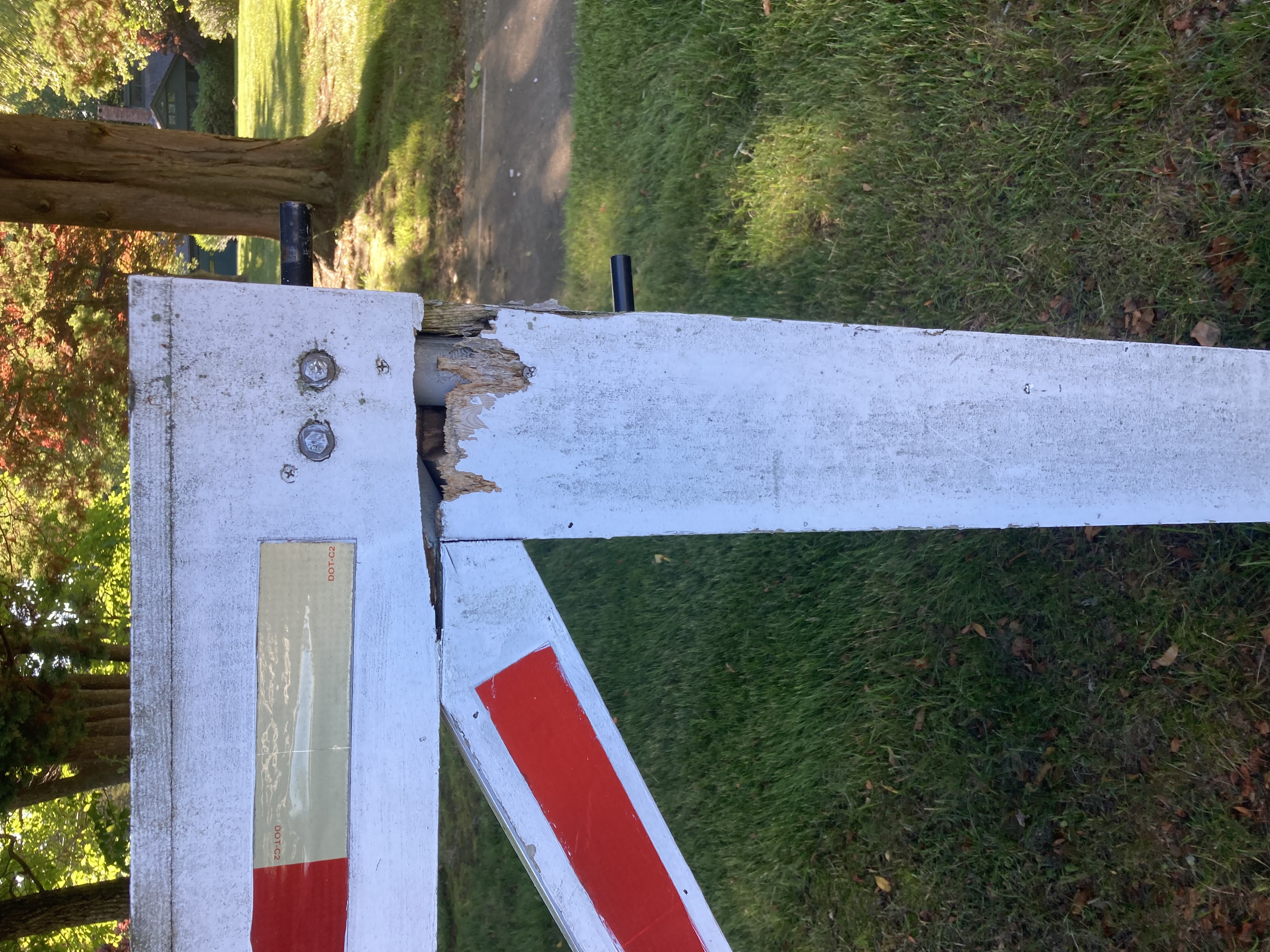 18
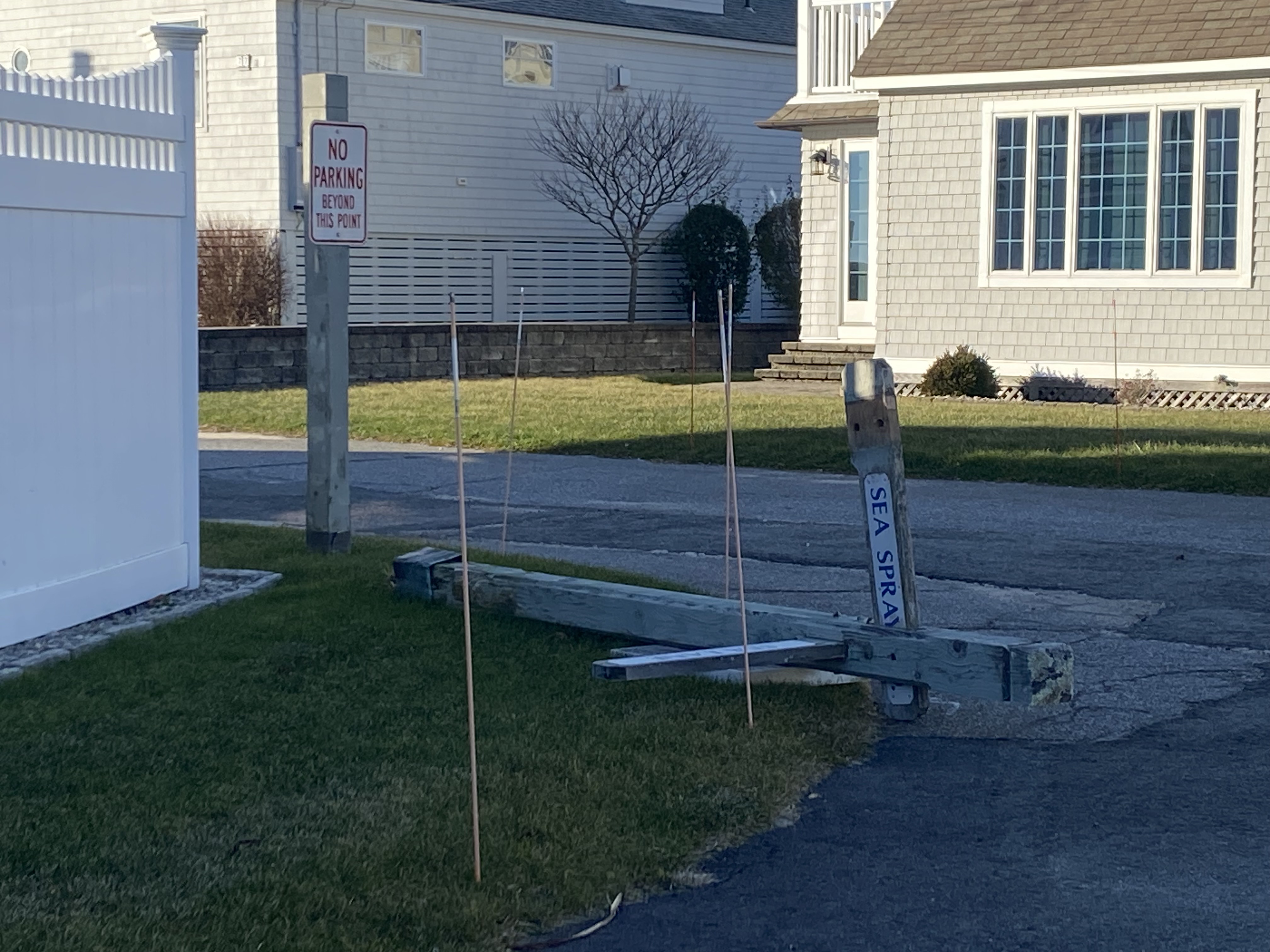 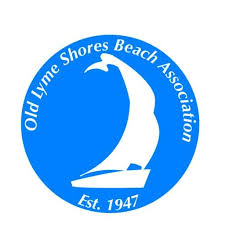 19
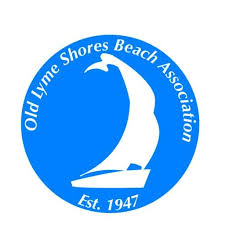 Infrastructure Assessment and Recommendations
Estimated ~$15K FY25 and $15K FY26, $5-10K for FY27/FY28
24 Large Street Signs estimated to be ~$500-$800 per sign 
Description: 6x6 Pressure Treated Post, 6x6 Vinyl Sleeve, Street Named Sign, Labor and Installation  = $12K - $19.2K estimate 
32+ Stop Signs. ~$150-$200 each installed. $3000-$5000 estimate  
5 Informational Bulletin Board Boxes ~$200 installed each = $1000.00 
8 Concrete/Composite 3-Legged Benches @~$700.00 each = $5600.00
Entry Gates @~$1500.00 each x 8 = $12,000.00 estimateAt the high end these add up to $>42,800.00  These estimates do not include street barriers/signs, radar signs, metal speed limit and children at play signs Actions: 
Plan to replace Street Signs first, Benches as needed, Stop Signs as needed. Likely can’t do all street signs in one year, but by end of FY26 all Street Signs replaced
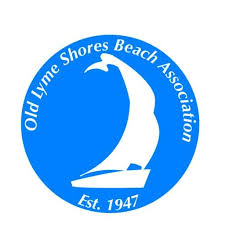 OLSBA Asset IdentificationValuations Useful Life
21
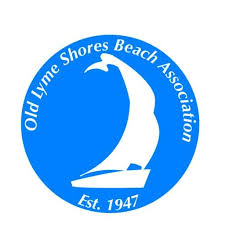 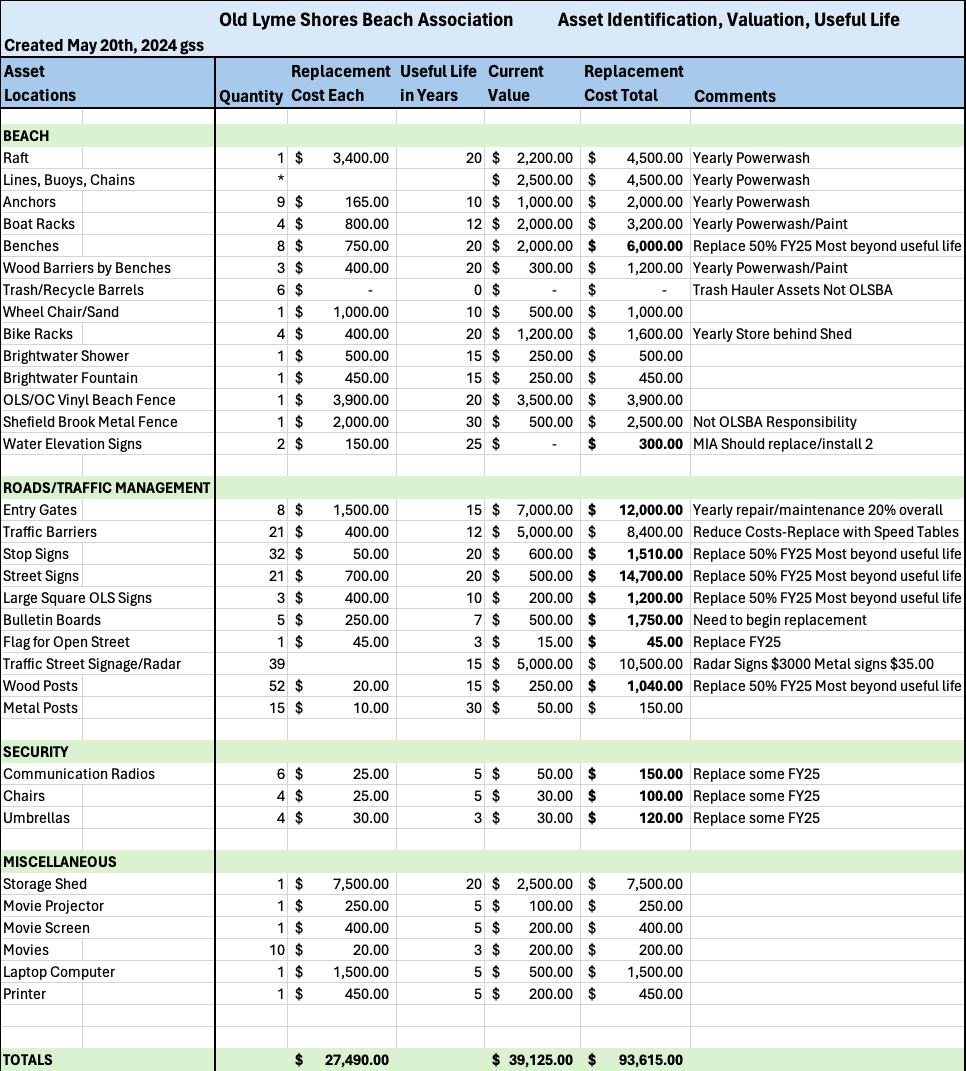 Recommendation:  Invest in New Infrastructure; Road Signage in FY25-FY26 ~$15,000.00 per Fiscal Year- Replace Road and Traffic Related Signage and our Beach Benches.  These expenses reduced significantly FY27-FY28, given refreshed most of community's signs and benches.
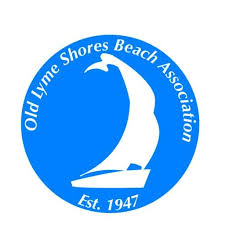 What Are the Most Significant Costs in Our Budget?
$28,500 for gate and beach attendants


$3,000 for professional security service evening coverage for OLS on the July 4th and Labor Day holidays, and weekends through Labor Day


$5,000 for miscellaneous expenses which potentially includes neighborhood security cameras
23
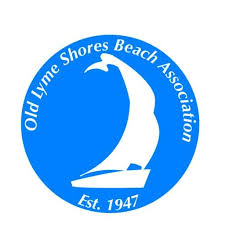 Security
24
Security & Safety
Summer security for beach
Beach & Gate Attendants (Erik Bird - lead)
Process for entry to Old Lyme Shores 
Road Closure Schedule - 1 Gate Open Weekends
Speed Gates are placed on roads including Bellaire Road
Radar signs are operational on all 4 streets
Vandalism, theft & burglary challenges
Beach & Gate Priorities
Evening Security Guard on weekends and holidays.
Attendants ensuring that residents, guests are properly vetted before entering Old Lyme Shores and a log kept
Attendant at Brightwater AND Saltaire rather than 2 at Saltaire for the summer.   This will ensure full beach coverage.
Safe driving within speed limit - ALL residents of Old Lyme Shores have a stake in this.
Keeping gates properly positioned.
Helping the attendants when difficult situations arise.
Friday evening beach movies start July 12 & weekday REC program start July 9.  Schedule to be posted on bulletin boards, website and Facebook page.
Security Recommendations from Old Lyme PD
Corporal Wayne Collins OLPD made the following recommendations after winter burglaries:

Stay vigilant as a community
Monitor and use cameras (where possible)
Use flood lights (where possible)
Report suspicious activity to the OLPD
Not mentioned by Officer Collins but helpful are interior lights on timer and motion detectors.
Sea Spray Road
August 2022 Roofing nails across driveway and yard
September 5th & 6th 2022 Candle & Scooter thrown through window
April 2023 threatening letter received in mail to 2 home addresses from “OLS Residents” and threatening family house on Brightwater as well
May 2024 found bullets in driveway
2016 there was a similar pattern directly across the street of objects thrown at window and a threatening letter received from “Old Lyme Residents”
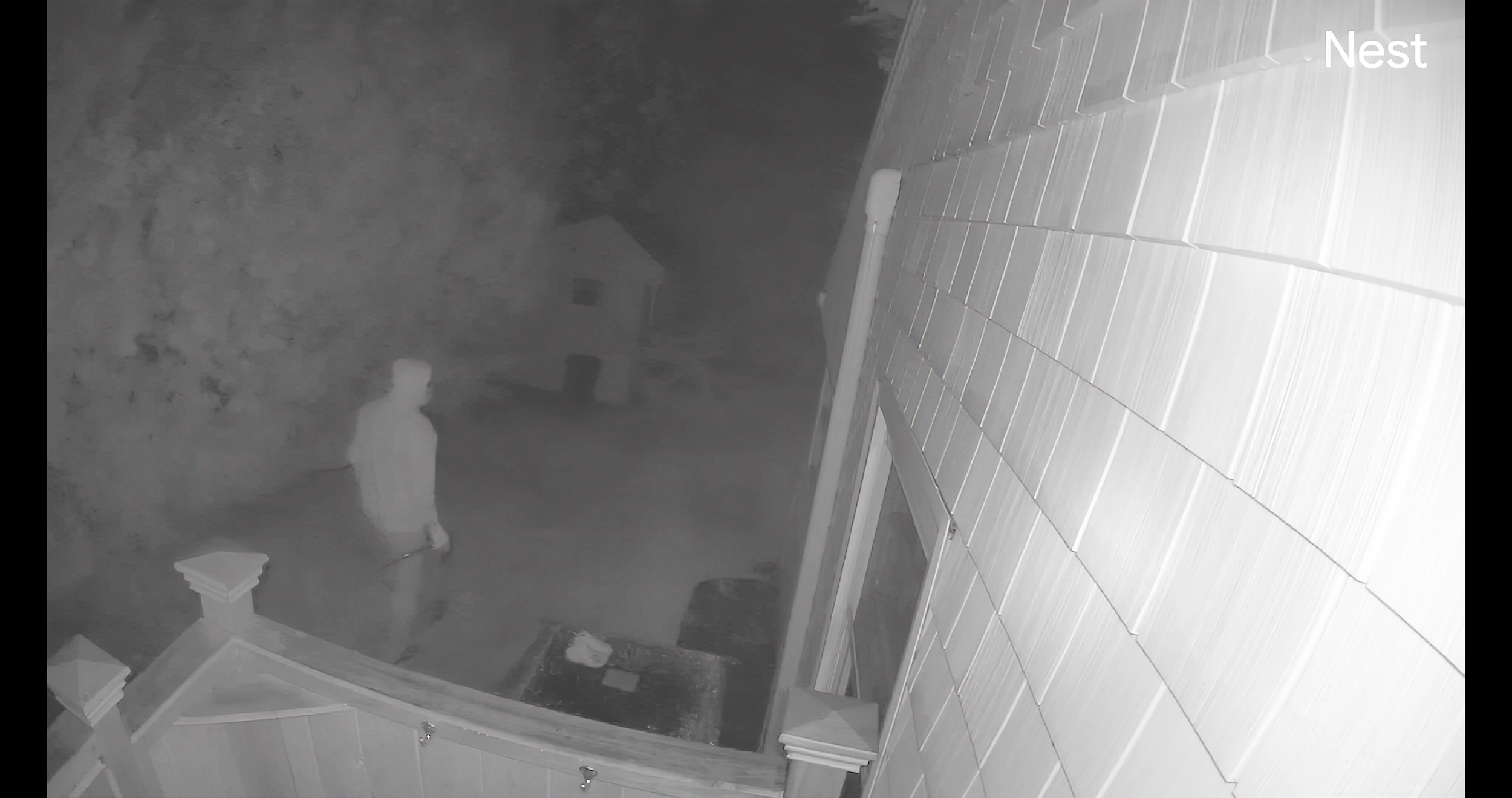 29
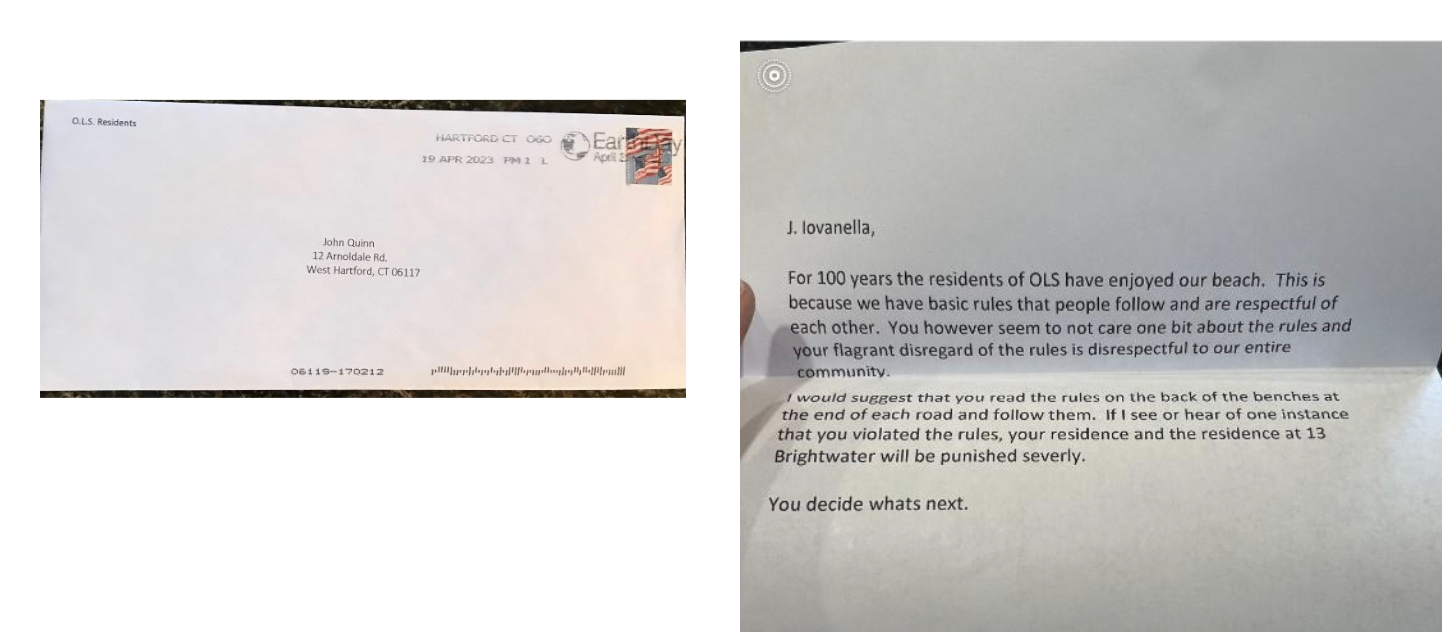 Community Call To Action
Anyone with information please reach out to:
 Trooper Weber
matthew.weber@ct.gov  
(860) 399-2100
OLPD - (860) 434-1986
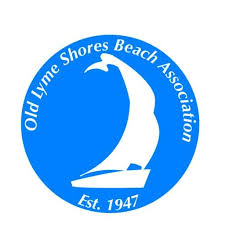 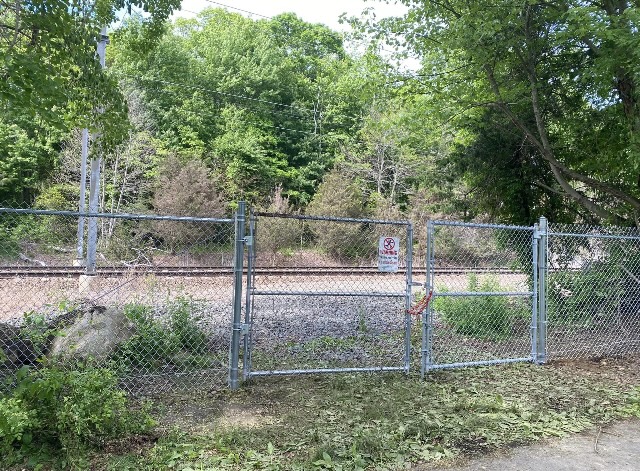 32
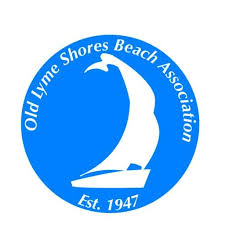 Are We Overtaxed at OLS?
Comparative data from the State of Connecticut for the Town of Old Lyme shows that even after increasing the mill rate to 3.1, OLS’s mill rate remains the lowest of all the beaches (Rogers Lake excluded)

Old Colony Beach Association			4.0
White Sands Beach Association			4.0
Miami Beach Association				3.5
Point of Woods Association				3.5
Old Lyme Shores Beach Association	3.1

 
mill-rates-fy-23-24-9192023.pdf (ct.gov)
33
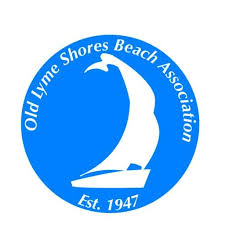 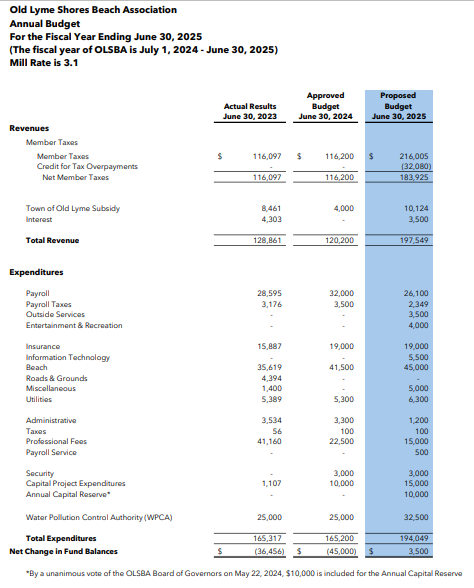 34
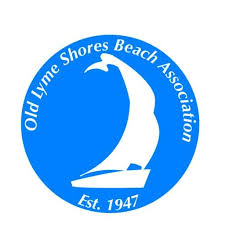 FINANCIALS 

Q and A
35
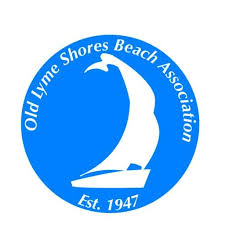 BUDGET AND MILL RATE VOTE
36
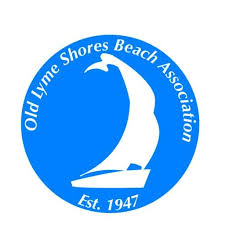 Nominating Committee
37
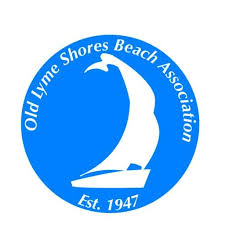 Nominating Committee
Board of Governors 				Term Expires at Annual Meeting In 

	Jay Moynihan* 								2024
	MaryKate Reynolds							2024
	Kathi Stickley**		          					2025
	Scott Rottinghaus*							2025
	John Mandracchia								2026
	Greg Symon*									2026

*Appointed by the Board of Governors to fill mid-year vacancy for the seat with the 
  3-year term shown above. 
 
**Resigned as of May 30, 2024
OLSBA Ball Field
38
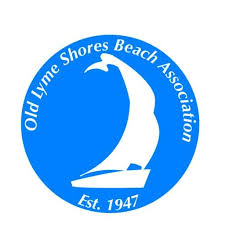 Nominating Committee
Board of Governors Nominees			3-Year Term Expires at Annual Meeting In 

	Tim Larson												2025
	Scott Rottinghaus 										2025
	Greg Symon											2026
	Jay Moynihan											2027
	MaryKate Reynolds									2027
OLSBA Ball Field
39
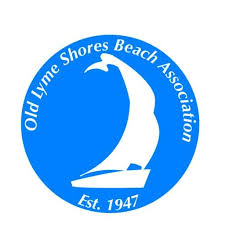 Nominating Committee
Officer Nominees*		Position		        			Outgoing Officer

	Diane Duhaime 			President
	Paul Yellen					Vice President
	Rob Cappellucci 			Treasurer & Tax Collector			Norm Yester		 
	________________		Secretary							Joanne Gilland
OLSBA Ball Field
*Term is One Year for Officers
40
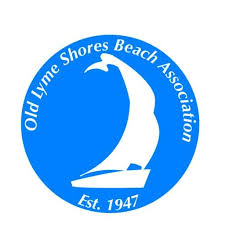 Nominating Committee
Committee Member Appointments – Term is One Year	

	
Nominating Committee recommends that the Board of Governors reappointment all qualified Standing Committee members who were appointed by the Board in 2024



List of Committees and Committee Members is located at: 
https://oldlymeshores.org/2024/06/committee-listing/
OLSBA Ball Field
41
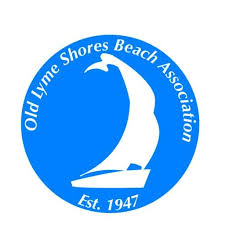 Nominating Committee
WPCA Today 			Term Expires on June 30 In		Nominee for Term Expiring on 
																June 30 2027
	Jay Moynihan* 			2024							
	Greg Symon*				2024							
	Bob Palazzo 				2024									
	John Cunningham 		       2025							
	Paul Graml 				2025							
	Al Roy 						2026								
	Dede DeRosa				2026							

All WPCA board seats are for 3-year terms, staggered as noted above.  At least 2 shall also be members of the BOG.
*Appointed by the Board of Governors to fill mid-year vacancy for the seat with the 3-year term shown above.
OLSBA Ball Field
42
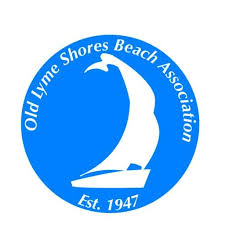 Committee Reports
43
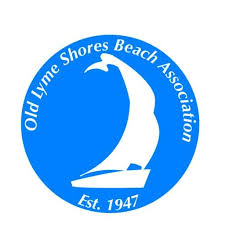 Communications
Quarterly Newsletters
Facebook
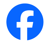 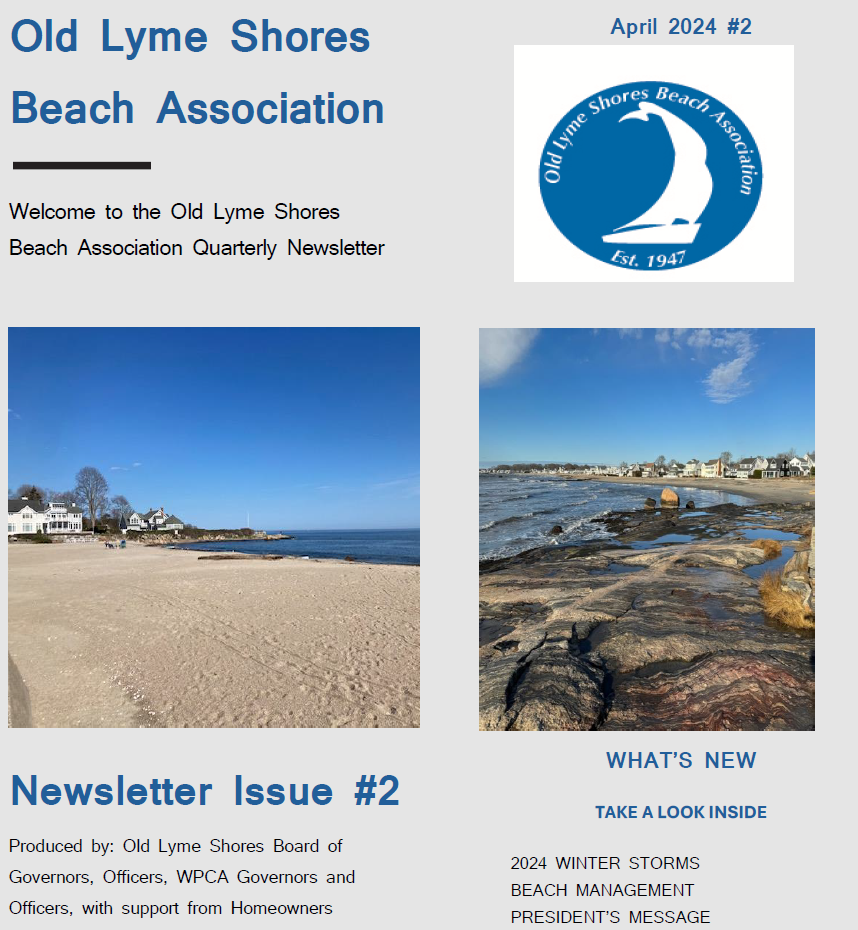 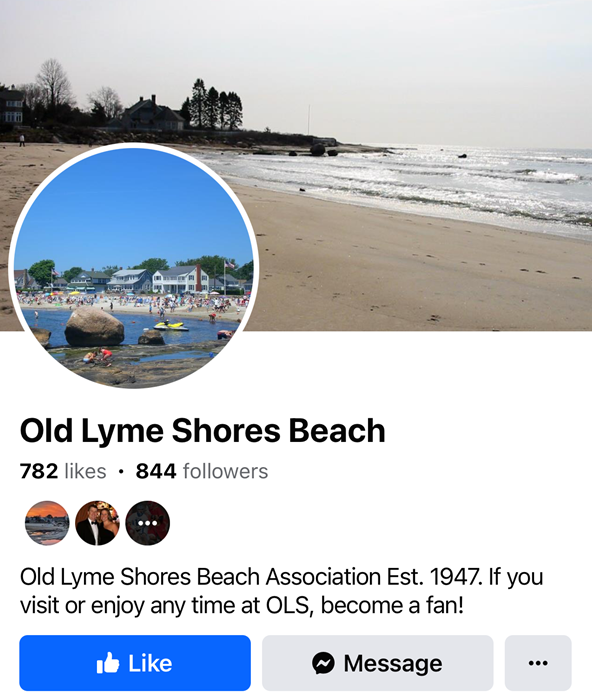 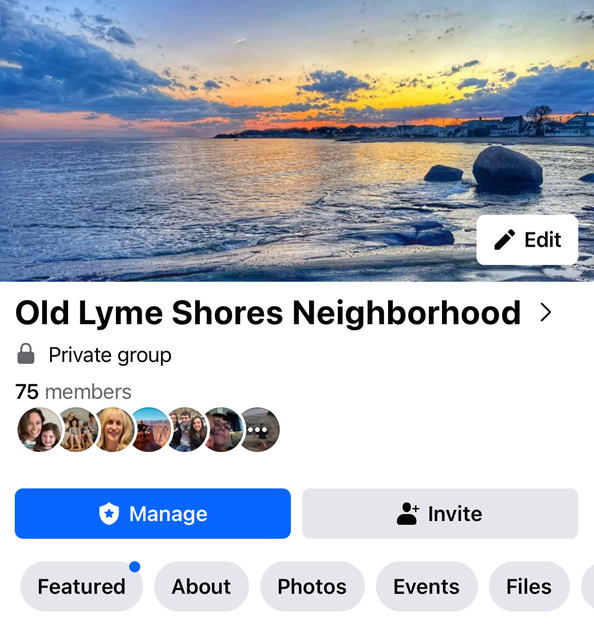 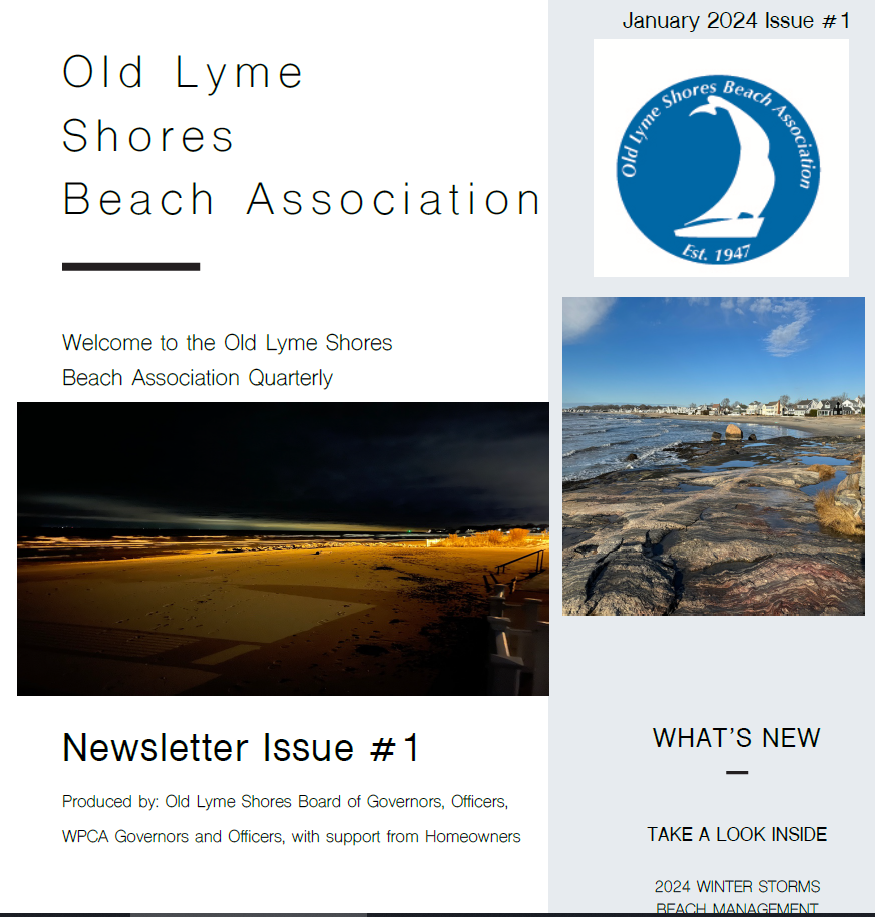 OLSBA Ball Field
OLS Website: oldlymeshores.org
44
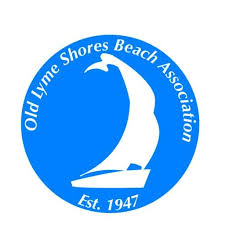 Water Pollution Control Authority (WPCA)Sewer Project Update
45
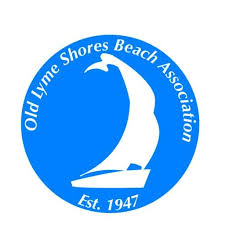 WPCA Update
Unified Infrastructure Project
Infrastructure Elements
Mandated Sewer Installation
Roadway Repair, Enhancement, and Safety Improvements
Stormwater Management Improvements
46
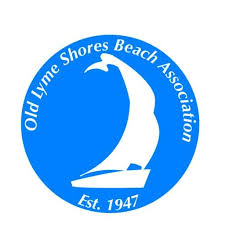 WPCA Update
General
DEEP Consent Order
August WPCA Special Meeting
Agreements
Town of Old Lyme & Cost Sharing Agreement
New London Agreement
Design
Town of Old Lyme & Cost Sharing Agreement
Potential Design Modifications to Shared Infrastructure
OLSBA Ball Field
47
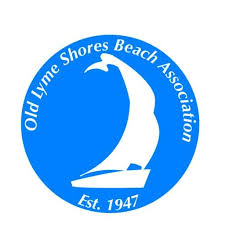 WPCA Update
Construction
Projected Bid Inflation
Seeking New Bids
Financing
CT $15M Forgivable Loan Update
New Bond Resolution
OLSBA Ball Field
48
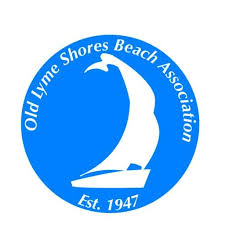 WPCA Update
Next Steps
Address and resolve issues described in this update
Conclude revisions regarding existing agreements
Schedule a Special WPCA Meeting - August
More Information
Old Lyme Shores WPCA website - oldlymeshores.org/wpca
Additional Questions and Feedback welcomed!  askthewpca.g@oldlymeshores.org
OLSBA Ball Field
49
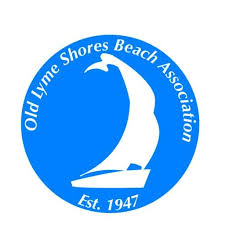 Resident Comments3 Minutes per ResidentAdjournment
50
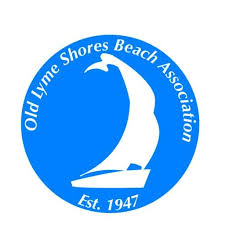 Old Lyme Shores Beach Association
Annual Spring Meeting

Saturday, June 15, 2024 – 10:00 am
Old Lyme Middle School Auditorium
51